COMMUNICATIONS OFFICIELLES
COMPÉTENCES ÉVALUÉES
NATURE DES ÉVALUATIONS
DATES À RETENIR
Document d’information sur la nature et les moments des principales évaluations
2024-2025
6e année du primaire
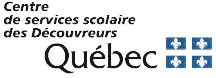 Remise des communications officielles
Des communications mensuelles sont aussi prévues dans le cas des élèves qui éprouvent des difficultés sur le plan des apprentissages et du comportement.
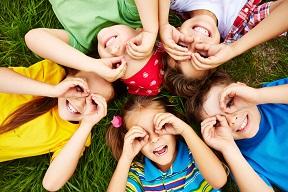 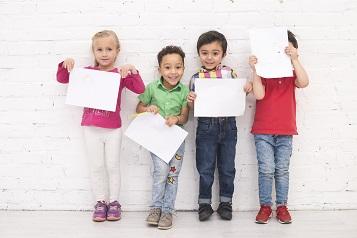 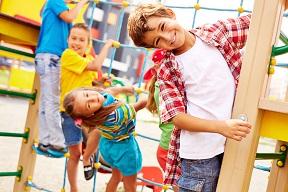 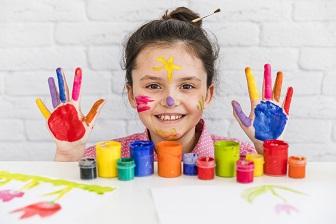 1re session
1re communication
1re session
bulletins - français
2e session
1re communication
2e session
bulletins - anglais intensif
Bulletin de la 2e session rendu disponible aux parents sur Mozaïk portail le 27 juin 2025. 


Des épreuves sont prévues en mai et en juin. Il est important d’en tenir compte avant la planification d’un voyage ou la prise d’un rendez-vous.
Appréciation rendue disponible aux parents sur Mozaïk portail le 11 avril 2025. 

Cette communication écrite permet aux titulaires de vous transmettre une appréciation générale du cheminement de votre enfant en anglais. Elle vous informe aussi de son adaptation, de son comportement et de son attitude face aux tâches scolaires.
Bulletin de la 1re session rendu disponible aux parents sur Mozaïk portail le 28 janvier 2025. 


Des épreuves du MEQ (lecture, écriture et mathématique) sont prévues en janvier. Il est important d’en tenir compte avant la planification d’un voyage ou la prise d’un rendez-vous.
Appréciation rendue disponible aux parents sur Mozaïk portail le 13 novembre 2024.

Cette communication écrite permet aux titulaires de vous transmettre une appréciation générale du cheminement de votre enfant en français et en mathématique. Elle vous informe aussi de son adaptation, de son comportement et de son attitude face aux tâches scolaires.
Les titulaires vous donneront des informations concernant les forces, les défis et les progrès de votre enfant à l’aide de commentaires sur les apprentissages et le comportement.
Deux des compétences suivantes feront l’objet de commentaires écrits dans les bulletins.
Les compétences évaluées
6e année - Gr. d’anglais intensif (Gr. B 5 mois/5 mois)
Les compétences évaluées
6e année - Gr. d’anglais intensif (Gr. B 5 mois/5 mois)
Les compétences évaluées
6e année - Gr. d’anglais intensif (Gr. B 5 mois/5 mois)
ÉVALUATIONS DE FIN DE SESSION
TRAITEMENT DES ABSENCES NON MOTIVÉES
La participation à une sortie éducative, à un voyage ou à une activité sportive ou culturelle à caractère participatif ne saurait justifier une absence à une situation d’évaluation de fin de session (MEQ ou école). Les seuls motifs pouvant justifier l’absence d’un élève sont la maladie sérieuse ou l’accident (confirmés par une attestation médicale), le décès d’un proche parent ou toute autre raison jugée valable par la responsable de l’évaluation des apprentissages au centre de services scolaire. 

Un élève absent à une situation d’évaluation de fin de session pour des raisons non reconnues se verra attribuer la cote AB. Cette mention a pour effet de générer le résultat 0% à la situation d’évaluation concernée.